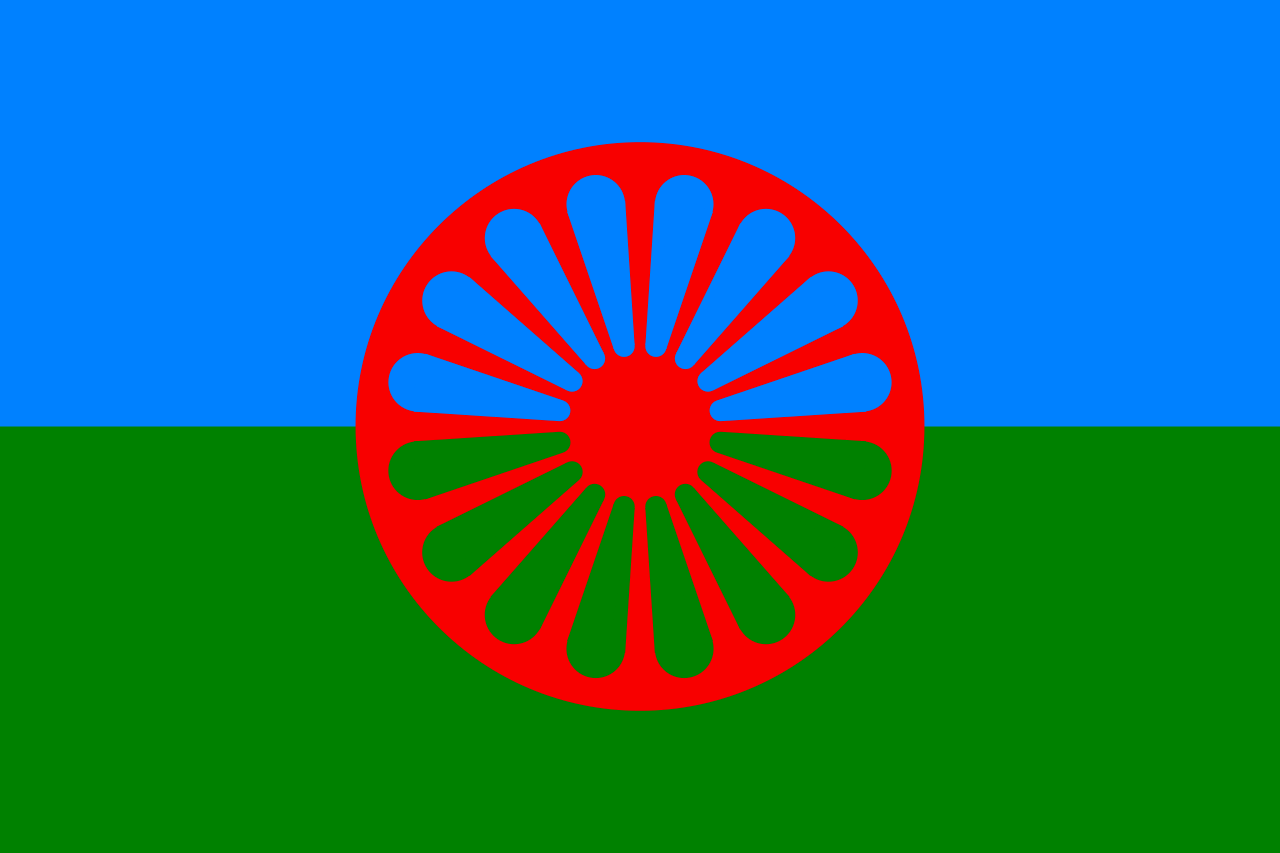 Romská rodina
Základním pilířem pro dnešní romskou společnost je na prvním místě rodina.
 Je to fakt potvrzený každodenním laickým pozorováním, Romy samotnými i vědeckým výzkumem.
můžeme mj. dělit na základě struktury po linii vertikální, tedy rodu, anebo horizontální, tedy rodiny.
Rod, rom. fajta, je široká příbuzenská skupina, do které mohou být zahrnuti členové různých endogamních nebo exogamních skupin. Do fajty tedy patří nejen nejbližší pokrevní příbuzní, ale i tety a strýcové, bratranci a sestřenice obou rodičů a všechprarodičů a jejich potomci. 
       Každý Rom rozlišuje fajtu po otcovské linii – pal o dad – a mateřské linii – pal e daj.
Chápání i užívání termínu fajta se u Romů do určité míry kryje s pojmem fameľija, označující rozšířenou rodinu. I zde jde o příbuzné z otcovy i matčiny strany v rozsahu čtyř až pěti generací. 
Rodinné povinnosti, jako účast na rodinných oslavách, svatbách a pohřbech či péče o osiřelé děti a staré osoby, jsou však závaznější pro příslušníky pašes fameľija, bližší rodiny (doslovný překlad první rodina), než pro dureder fameľija (doslovný překlad druhá rodina).
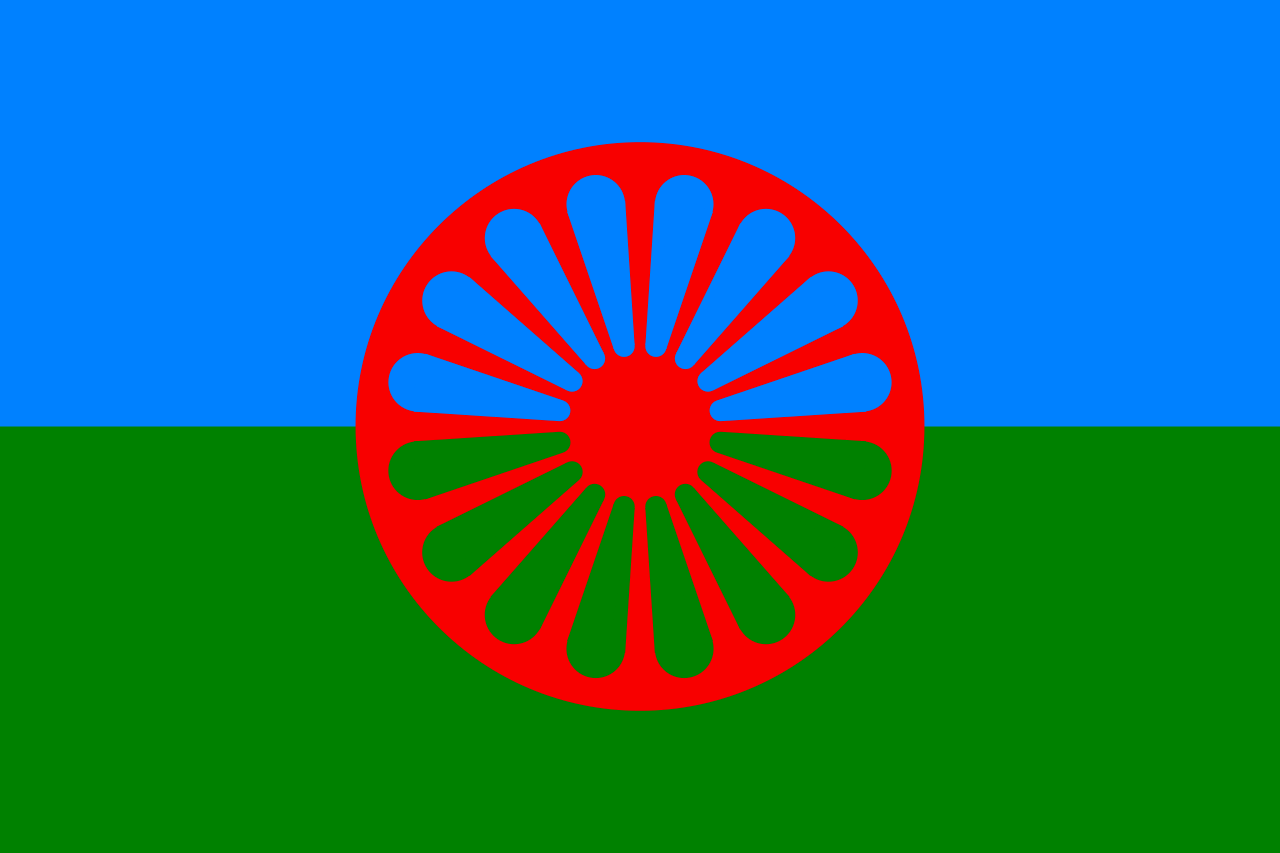 Specifika romské rodiny
Rodina se řídí přesnými pravidly, která určují nadřazené nebo podřazené postavení daného člena. 
Postavení jednotlivých členů romské rodiny se v průběhu jejich biologického vývoje mění. Jedinec se tak může z role nejníže postavené propracovat (obvykle díky svému věku) až na pozici vážené osoby. 
Úlohy v rodině jsou přesně rozdělené na mužské a ženské. V případě, že jeden
z rodičů zemře nebo chybí, nepřejdou jeho povinnosti automaticky na partnera, ale na
nejbližšího příbuzného stejného pohlaví. 
Dnes je takto výrazná dělba práce mezi mužem a ženou stále patrná např. v romských osadách na Slovensku. V našich podmínkách rodina směřuje k rovnoprávnosti mezi mužem a ženou.
U romské rodiny lze sice v rámci současného evropského trendu spatřovat rozpad
z velkorodiny na nukleární rodinu
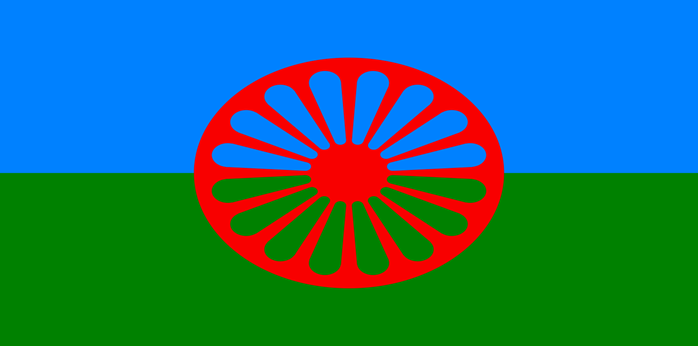 Specifika romské rodiny
Za další specifikum tradiční rodiny lze označit kolektivnost a soudržnost, a to v takové formě, jakou by mnohý Evropan často považoval za narušení osobní svobody a práva na vlastní
Důraz na samostatné rozhodování byl v romské rodině potlačen. Řešení problémů se odehrává v rámci společné, často i bouřlivé diskuze, ze které vyjde jedno rozhodnutí. Obvykle jde o myšlenku nejstaršího nebo nejváženějšího muže. Ostatní se s tímto závěrem diskuze ztotožní a považují jej za vlastní. Jiná či „lepší“ osobní pravda v podstatě neexistuje. Kolektivní řešení jakéhokoliv problému má často za následek hlučnost, která je Romům stereotypně velmi často vyčítána a pocit, že Romové se neustále jen hádají a vzájemně se nesnášejí. Bouřlivá atmosféra trvá však krátce a ještě tentýž den jsou často „rozhádaní“ jedinci opět usmířeni.
Za další výrazný znak romské společnosti je označována neschopnost plánovat do budoucna, žití ze dne na den.
Postavení členů romské rodiny
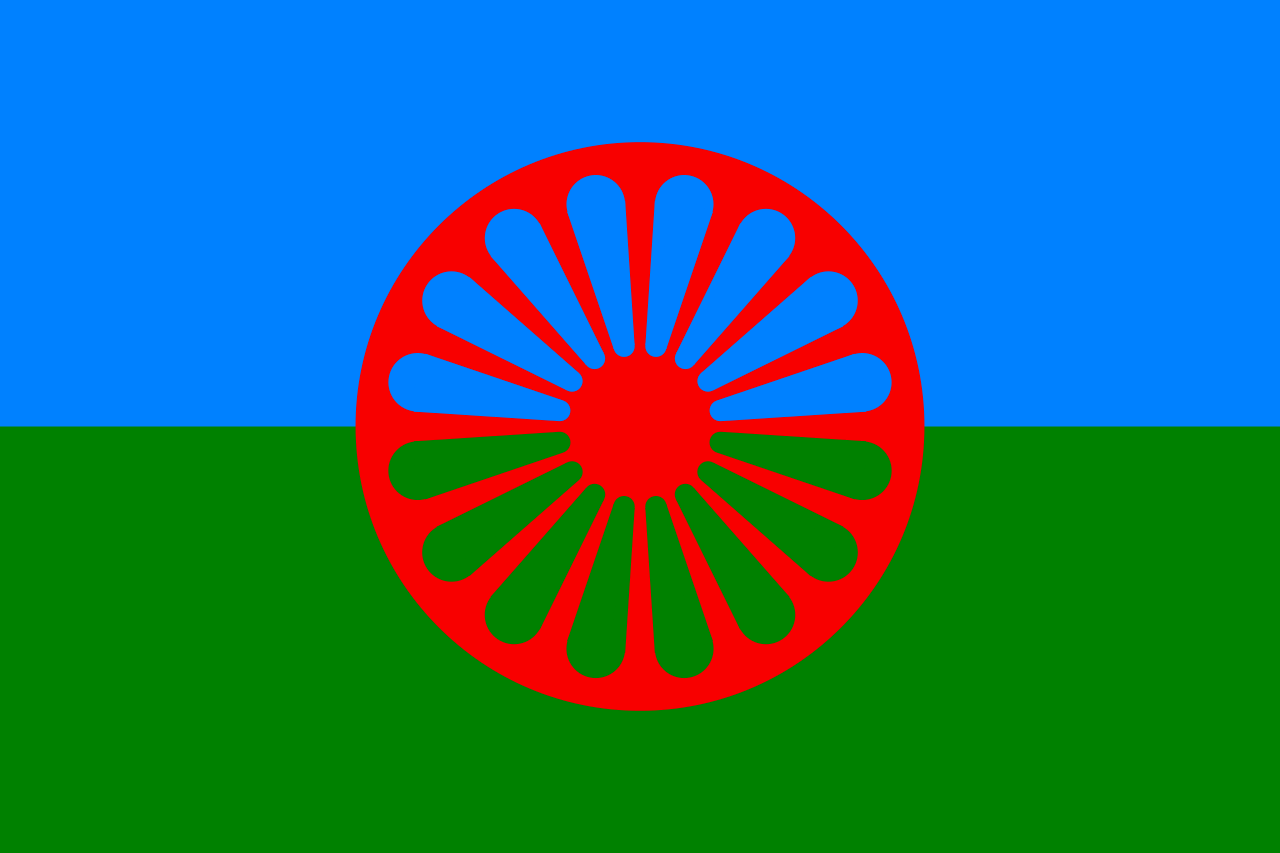 Muž v romské rodině
Hlavou tradiční rodiny je muž. Srovnatelný princip funguje dodnes. Pro sociální status muže je příznačný i romský termín pro český ekvivalent manželé Rom – Romňi, tedy muž a žena. 
Muž měli za povinnost vydělávat a zabezpečit rodinu finančně, ovšem jen do určité míry (pouze v době, kdy měl možnost obživy. V případě, že neměl jak zajistit základní potřeby, musela se o rodinu postarat žena.
Muži většinou nijak v domácnosti nepomáhali. Přinesli domů peníze a o jejich využití se již nestarali.
Pokud se otec rodiny živil nějakým řemeslem, brával ke své práci syny. Do výchovy dětí zasahoval pouze ve
výjimečných situacích. 
Počtem mužských potomků se zvyšovala prestiž celé rodiny a fyzická síla rodiny. U mužů byl dále větší předpoklad, že bude přinášet do rodiny peníze a až se ožení také novou pracovní sílu v podobě nevěsty. Syn také nemůže udělat rodině ostudu jako dcera – nemůže otěhotnět. Synové zůstávali ve většině případů u svých rodičů. Odevzdávali jim své výdělky, a to i v době, kdy už sami měli vlastní rodinu. 
Mezi syny měl výsadní postavení nejstarší, baro phral (velký bratr). Už od dětství pomáhal rodičům s výchovou mladších sourozenců, dohlíží na ně, usměrňuje jejich chování, organizuje jejich práci, poskytuje jim ochranu při jakémkoliv napadení jinými romskými nebo neromskými dětmi, zastupuje rodiče v jejich nepřítomnosti apod. Největší zodpovědnost měl za sestry, hlídal jejich počestnost. Baro phral směl své mladší sourozence trestat, zakazovat a přikazovat jim. Po smrti otce převzal veškeré jeho pravomoci nejstarší syn. Pokud byl již dospělý, matka ho obvykle poslouchala jako hlavu rodiny, a to i např. v otázce nového sňatku.
Postavení členů romské rodiny
Žena v romské rodině
Pozice ženy vzhledem k muži byla, a velmi často dosud je, podřízená. V tradiční romské společnosti je hlavní úlohou ženy mateřství a hlavní životní devizou plodnost. Mnohé ženy dodnes považují za jediné svoje životní poslání rodit děti. Žena musí být především dobrou manželkou a matkou. Svému muži je povinna projevovat úctu, poslouchat ho a starat se oněj. (u olašských Romů musí jít žena vždy krok za mužem - což není snaha muže ji chránit, ale pouze o vyjádření druhořadého postavení ženy).
Jednoznačnou nadřízenost dokazují muži ženám nezřídka i bitím a fyzickými tresty. Přestože je vztah založený na fyzickém či psychickém nátlaku obecně považován za patologický, mnoho romských žen je ochotno v podobném vztahu žít a obvykle jej nechápou jako něco nepatřičného.
 Není žádoucí, aby se ženy vzdělávaly. 
Poslušnost musí dávat žena najevo muži také naprostým zachováním věrnosti. Žena, o které se zjistí její nevěra, je v celé komunitě velmi zostuzena. Vysoce konzervativní postoj vůči nevěrné ženě lze dodnes vysledovat především u olašských Romů. Pokud je žena muži nevěrná, může ji manžel ostříhat, zbít, znetvořit obličej pořezáním apod.
Vysoký počet dětí znamenal pro rodiče jistotu, že se o ně někdo v jejich stáří postará. Proto bylo každé těhotenství ženy celou komunitou velmi vítané.
Postavení členů romské rodiny
Žena v romské rodině
Určité postavení v rodině mívá bari phen, velká neboli nejstarší sestra. Z prvorozené dcery měly radost především matky, které v ní spatřovaly budoucí chůvu a pomocnici v domácnosti. Část každodenních povinností na ni převedly již v osmi – devíti letech. Bari phen se starala o všechny své mladší sourozence, pomáhala s praním, uklízením i vařením. Své sourozence mohla v případě provinění i trestat. Nejstaršího bratra však musela respektovat.
Veškeré domácí práce se dcery učily pouhým odpozorováním. Matka na přímé učení nekladla důraz z důvodu, že předpokládala pozdější odchod dcery do rodiny manžela. Zde se z ní stává bori, romský termín označující zároveň nevěstu a snachu. Její povinnost je naučit se všechny domácí činnosti včetně vaření podle své tchýně, rom. sasťi. Snacha musela vykonávat nejtěžší práce, starat se o celou rodinu, tedy i sourozence svého muže, někdy i jejich děti a děti tchýně. Snášela velmi často psychické ponížení i fyzické tresty. Přišla-li nová snacha mezi další snachy ve stejné rodině, chovali se k ní stejně nadřazeně, jako každý jinýčlen domácnosti. Tchýně na svoji snachu pečlivě dohlížela, hlídala, aby měla neustále dost práce. Snacha musela zapomenout vše, co se ve své původní rodině naučila, a ve všem se jí podrobit. 
Porod druhého nebo třetího dítěte posunuje ženu na pomyslné hierarchii z nejnižší pozice snachy na citelně snesitelnější postavení. Dokázala, že je plodná, že se o děti postará. Může si tedy založitvlastní samostatnou rodinu, ve které ona sama bude jednou vůdčí osoba.
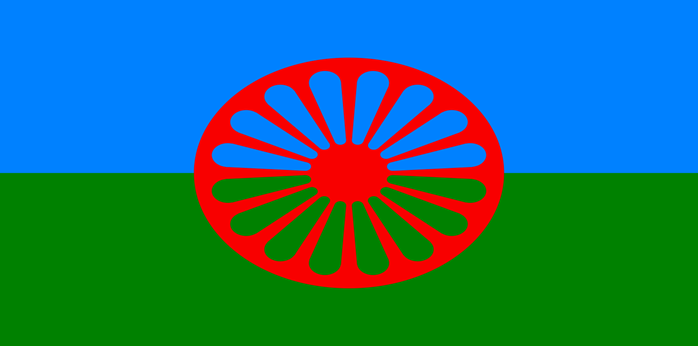 Postavení členů romské rodiny
Žena v romské rodině
Těhotné ženy jsou ve všeobecné ochraně, každý jim musí dát, co chtějí, pomoci atd. Pokud nastávající matka nedostane jídlo, na které má chuť, dítě se trápí a může se narodit předčasně nebo žena potratí atd. V souvislosti s těhotnými ženami lze v romské kultuře nalézt různé pověry.
Hlavní tíha výchovy dětí, péče o ně a o domácnost, stejně jako zajištění každodenní stravy, spočívala výhradně na matce. 
Úctu a vážnost projevovala romská komunita až ženě po klimakteriu- za svůj život posbírala tolik moudrosti, že ji může předávat dál. Babička - stará žena, rom. phuri daj 
Vztah mezi mužem a ženou je dodnes v romské komunitě jisté tabu, ovšem spíše na komunikační úrovni než v konání samotném. Romští rodiče a děti zaujímají dodnes tabuizovaný postoj vůči rozhovorům na téma sexuality a sexu. 
Pro mnohé Romy je velmi těžce definovatelný také samotný pojem láska. V romském jazyce je totožný výraz te kamel pro český ekvivalent milovat i chtít, a to nejen ve smyslu´sexuálního chtíče, ale chtění obecného. Ženy si velmi často spojují lásku s projevy žárlivosti a také s fyzickým bitím (viz výše). Lásku partnerskou velmi záhy nahrazují a kompenzují láskou mateřskou.
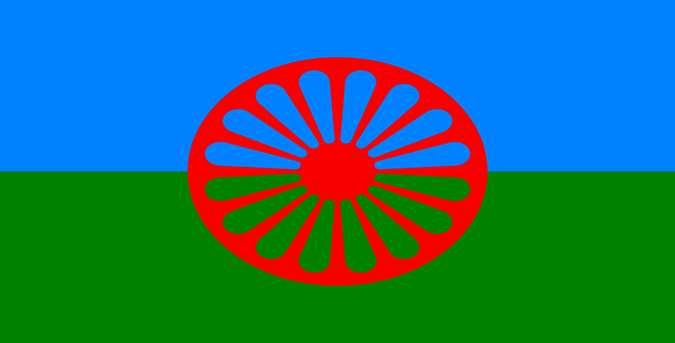 Svět dětí a dospělých není u Romů striktně oddělen, generace vůči sobě nestojí v opozici, ale mnohé situace řeší v rámci celého kolektivu. 
Boj proti rodičovské autoritě v období dospívání není u romských  adolescentů tak zjevný, jako v ostatní společnosti. Jejich revolta se obrací často směrem na školu jako na „gádžovskou“, a tudíž vnucovanou instituci.
Ve výchově romských dětí objevíme mnohé momenty neslučující se s představami majoritní společnosti o tom, co je „správné“.